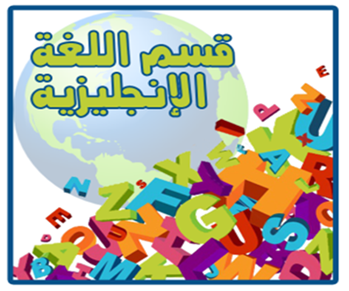 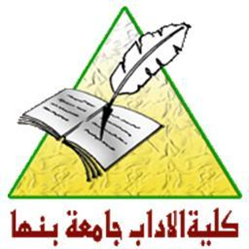 English Phonetics CourseLECTURE  2Vowel Sounds
INSTRUCTOR: Prof. Hesham Hasan